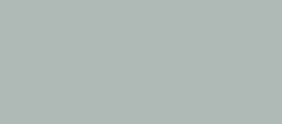 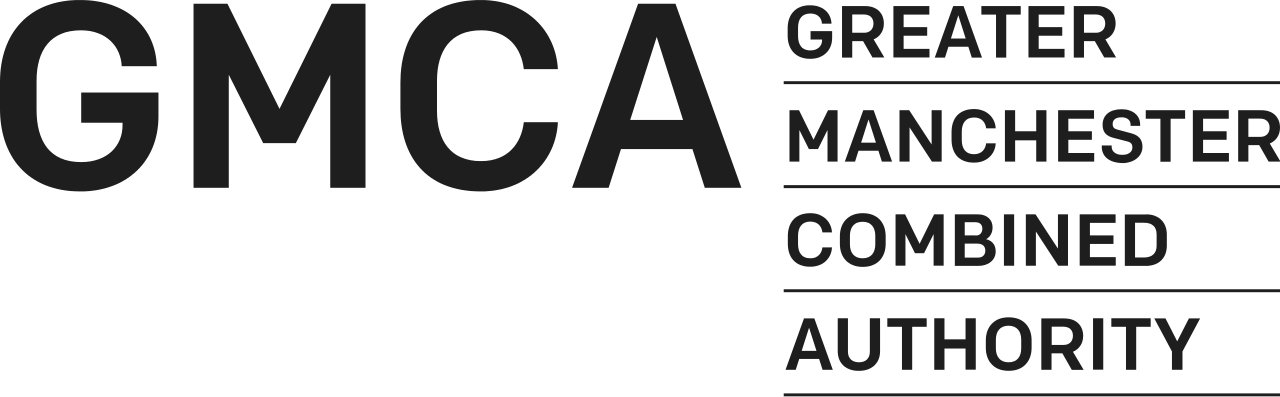 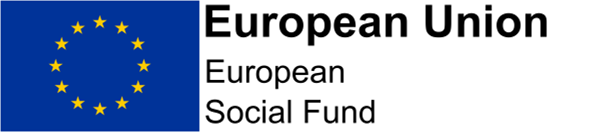 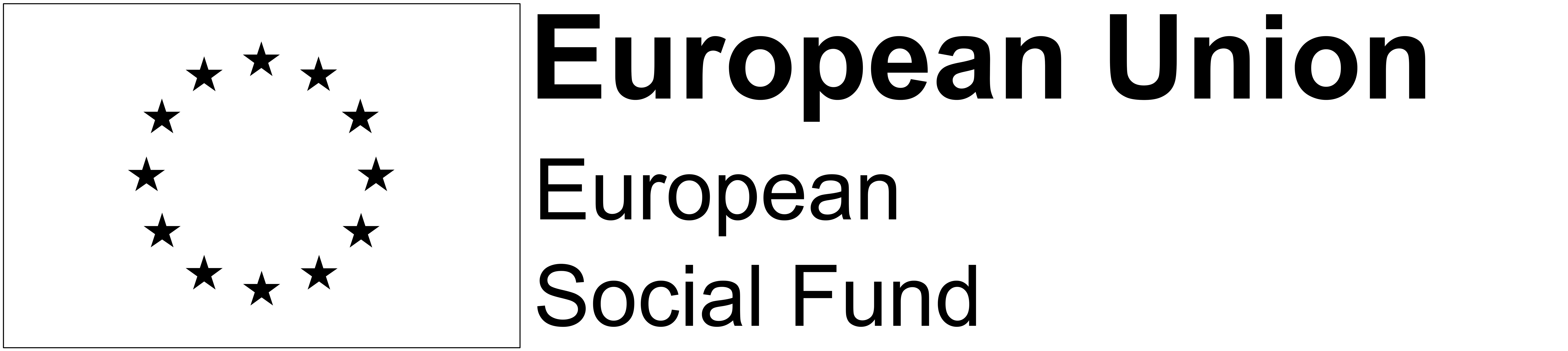 Industry Labour Market and Skills Intelligence Report – Executive Summary
Construction (Version 1)
July 2021
2
Executive Summary
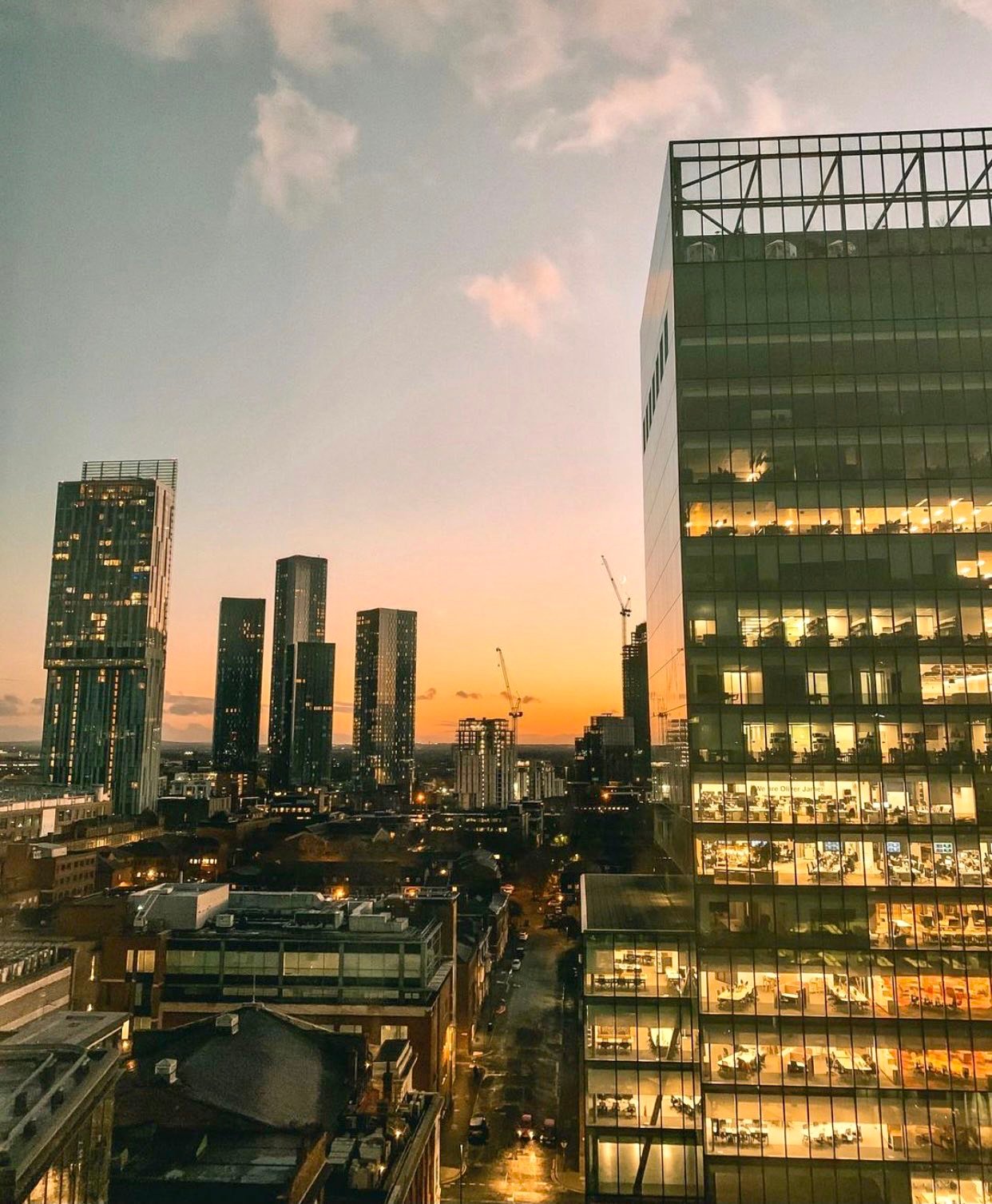 Serving as a foundation sector of the Greater Manchester economy, Construction and Infrastructure is an important sector for the region, both in terms of the employment and skills development of residents, and in terms of public and private investment and growth. 
Anecdotally, Manchester is seen as undergoing a regeneration boom – it’s obvious to all residents, workers, and visitors to the city centre. New development, buildings, and infrastructure projects are seen as almost a permanent feature of the city centre. This development is also seen in all 10 of Greater Manchester’s local authority areas. A number of large high-profile projects in the region drive a wide market of prime, sub-prime, and SME developers and contractors
As a rule, the construction labour market is varied, inter-connected, and flexible in terms of working patterns. There are a number of structural issues in the sector which combine to product chronic skills and labour gaps. In addition to these gaps, the sector faces an ongoing demographic challenge – the workforce is heavily male, white, and above average in age. Ensuring a good supply of talent into entry level roles is crucial to the future of the sector.
3
One thing unique to the Construction sector labour market is the prevalence of self-employed workers and sole traders. ONS data reports that approximately 1 in 3 workers in the sector being self-employed – compared to 1 in 7 for Transportation and Storage, 1 in 12 for Education, and 1 in 16 for Manufacturing. Another characteristic widely seen in Construction is the use of agency workers. It’s estimated  that 56% of employers in the sector have increased the share of agency workers they employ in the 5 years leading up to 2018 – higher than all other sectors. 
Both of these factors contribute to the skills challenge in the sector. Anecdotal evidence from employers suggests that their challenges stem from a labour gap rather than a specific skills gap – the skills system generally meets demand, but there simply aren’t enough workers moving into the sector to train up. This is reflected in the evidence from the 2020 Employer Skills Survey around sector skills vacancies, with Construction topping the proportion of unfilled vacancies  (39% go unfilled for lack of qualified candidates). 
While construction exhibits acute and immediate skills needs in several areas, the industry is undergoing several large changes. The shift of government and company priorities towards green ambitions is introducing new considerations and skills requirements on many projects. While there is no clearly defined “Green Economy” and few explicitly “Green Jobs”, the construction sector will play a big role in the transition to net-zero. For example, there are a large number of construction workers who specialise in the installation and maintenance of gas-based heating systems. Nearly all of these individuals will need to be retrained throughout the transition to net-zero.
More contentious than the shift to net-zero is the increasing use of pre-manufactured materials and pre-assembled modules through Modern Methods of Construction (MMC). Long discussed in the sector as a possible future trend, the skills implications of this shift are varied in impact. Offsite construction is closer to modern manufacturing environments than construction sites.
4
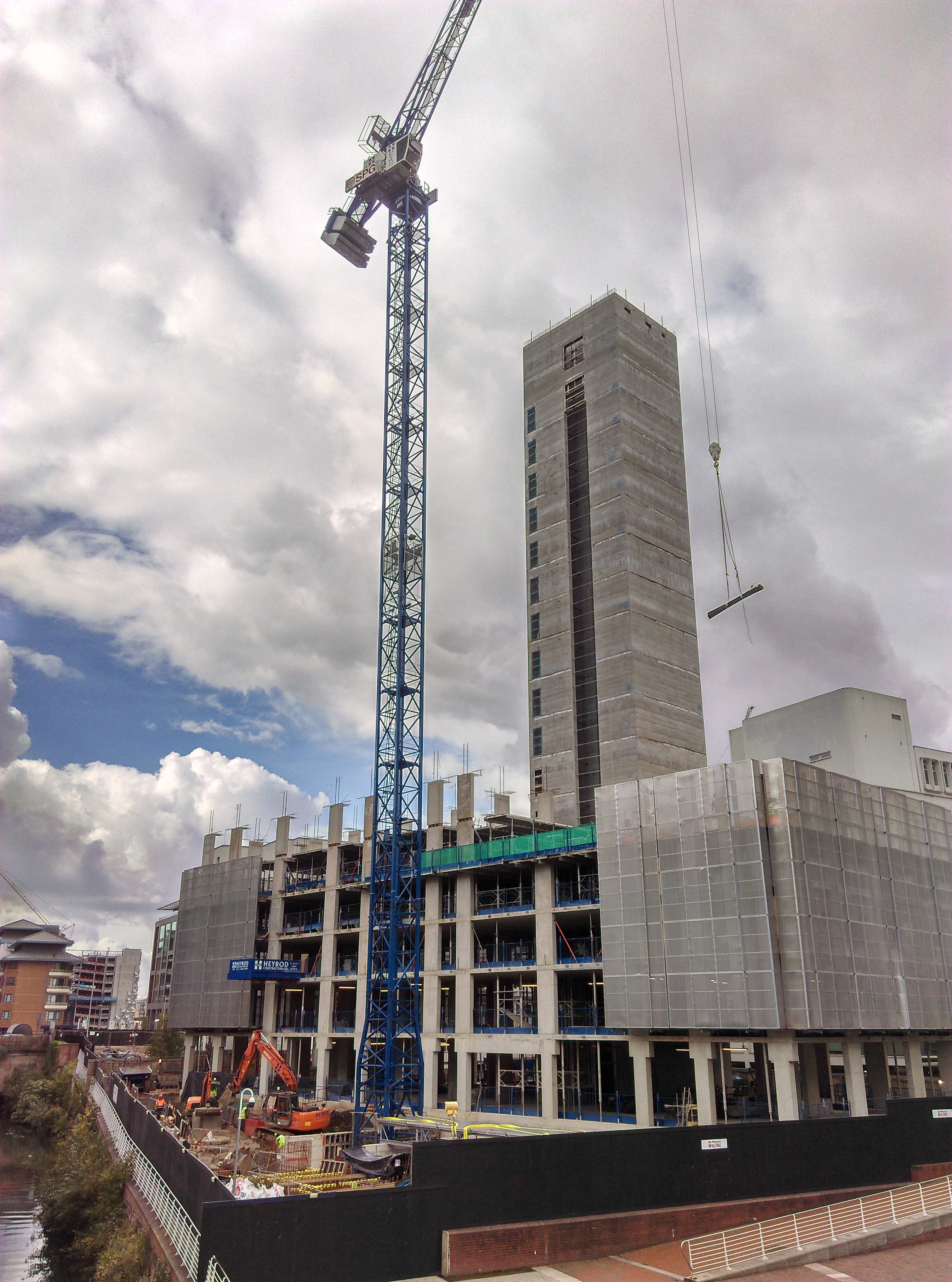 While there is a wide ecosystem of public and private sector skills delivery for the construction sector, there are skills and labour shortages in a few areas:
Elementary roles - Elementary occupations (which are often seen on all types of construction projects) are in high demand – including groundworkers, scaffolders, bricklayers, logistics operatives, etc. 
Professional roles - Employers also reported a shortage in a few ancillary occupations – Civil Engineers, Surveyors, and Project Managers were all suggested as areas which are sometimes difficult to recruit.
Digital Skills - As with all sectors, construction has been undergoing a digital transformation for the past decade or two. Building Information Modelling (BIM) and Geographic Information Systems (GIS) are two areas of specialist digital skills
Rail Skills - Because of the complexity of most rail projects, the sector is stricter and more rigid than most when it comes to certification and accreditation. Employers reported that the most acute need is a labour gap in track operatives and engineers.
5
A number of best practice examples are pulled out in the report, covering employer collaboration on traineeships, shared apprenticeship programmes, and employer collaboration on training:
Traineeships – Build Salford is an initiative run in partnership between Salford City Council, Salford City College, and a variety of local employers and social enterprises. A consortium of employers work alongside the council and college to provide access to traineeship placements, skills provision, and workplace experience. 
Shared Apprenticeship Programme - The Shared Apprenticeship Scheme operated by Calico Enterprise in the North West (project name: Constructing the Future), creates full time apprenticeship opportunities by pooling together short term placements to ensure occupational experience for participants.
Employer Collaboration - The GM Highways Academy is a group started by Transport for Greater Manchester. Comprised of staff from TfGM and the 10 local authorities, the group aims to provide a platform for knowledge-sharing, skills development, and networking across the Highways teams within each organisation.
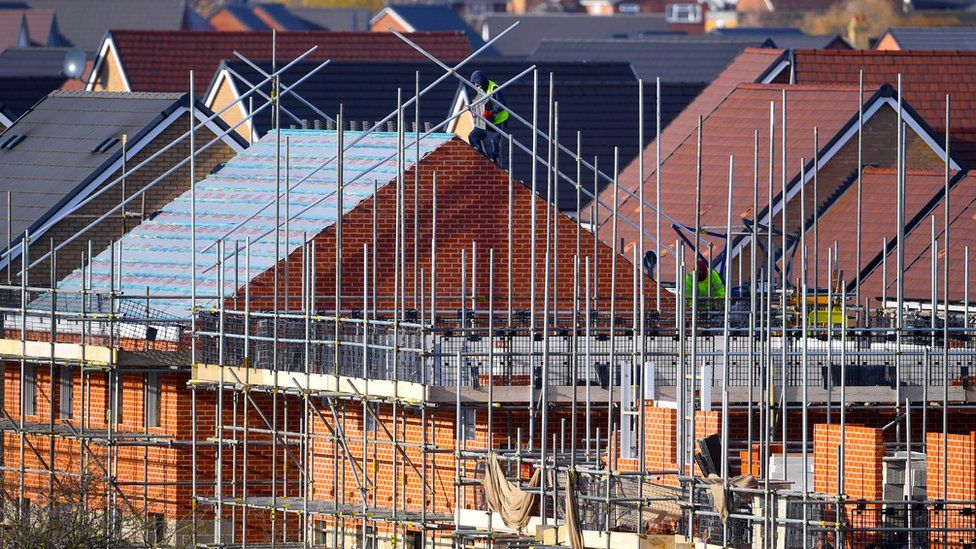 6
COVID19 impacted the sector in a variety of ways – but there has generally been cause of optimism in construction, as many sites returned to work within weeks of the first lockdown. 
At the peak of the first lockdown in mid-April 2020, approximately 723,600 workers from the UK Construction sector were furloughed from their employment. This declined quickly as many sites implemented social distancing measures and additional health & safety procedures. Companies were generally quick to make these changes and recovery can be seen strongly in both levels of output and job vacancies for workers. The picture for self-employed tradespeople was different, with the equivalent scheme (SEISS) not launched until June. Additionally, many self-employed workers across all sectors have been excluded from government support because of certain stipulations. 
Both the type and scale of work for construction workers is expected to change in the near future. As shifts in working and consumer habits become more permanent, demand for office space may drop, while demand for warehousing space may rise. Additionally, with travel restrictions and lockdowns creating more disposable income across large portions of the population, spending on home improvements will see some tradespeople with order books filling months in advance.
As international supply chains were squeezed as a result of travel restrictions and lockdowns, some employers reported shortages of certain raw materials. Lumber, plaster, and steel supplies have all been impacted over the pandemic, with prices rising sharply for each of these.
7
Recommendations and future reports
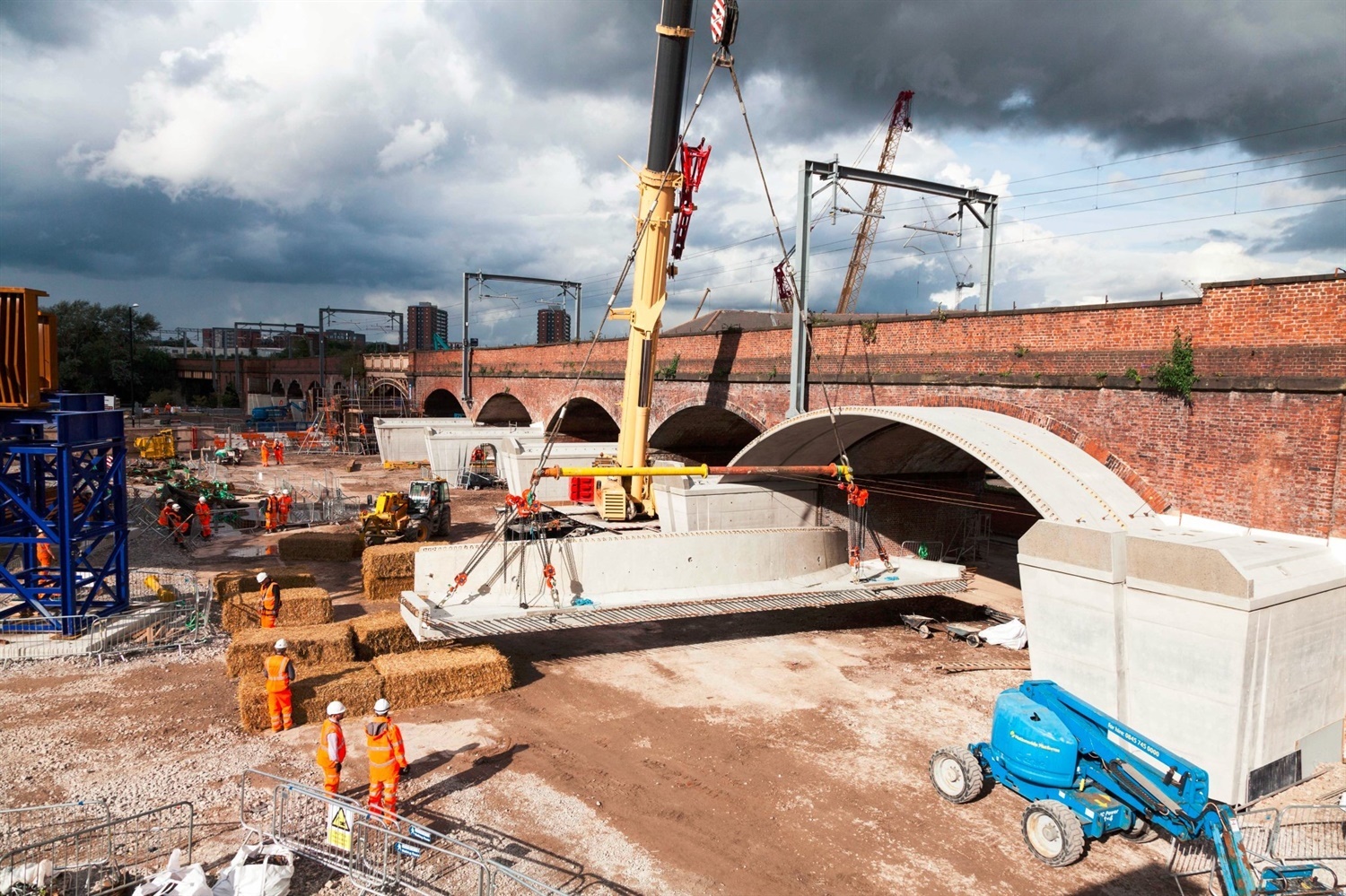 Recommendations in this report will be further worked on to create an action plan which will be published in early 2021 and will set out how GMCA and other stakeholders can respond. 
This will include areas of commissioned skills delivery. There are eight headline recommendations from this report.
8
Key Recommendations & Next Steps
Commissioning activity should take place to fill immediate skills gaps in various occupational pathways.  
Project management, technical skills, plant operation, etc. 
Employers should be encouraged to take ownership of the skills problem themselves, opening up traineeship, apprenticeship, or kickstart positions for young people to gain occupational competence as well as qualifications
Further Adult Education Budget funding should be deployed to support entry level roles within the sector – in particular, the number and type of cards and licences supported should be expanded
Local authorities, developers, and main contractors should review social value commitments included as part of procurement and planning permissions, to ensure they are fully meeting the need of the sector. 
Adaptation of SV objectives to be direct, outcome focused.
Data gathering and recording of SV objectives should be shared across LA and other public bodies.
Incentive payments from government and the CITB should be reviewed to ensure they are meeting objectives correctly. Employers should not be disincentivized from taking on skilled young people and job seekers who have already completed a relevant qualification because they would not receive grant support.
FE Curriculum and training provision should include further reference to future skills like retrofit, sustainable building materials, modular building, and wider modern methods of construction. 
Occupations and careers advice should position construction careers as “Green jobs”. Environmental and sustainability issues are a high priority for young people when choosing a career pathway – the sector should use this to encourage young people to take up roles in the sector. 
Employers should ensure that that they are working to improve representation in the sector. While this is a long-standing issue, more and better engagement with young people from women and workers from ethnic minority backgrounds would be beneficial.
9
Future reports will include deeper research and intelligence gathering on areas including:

Sub-Sector Differences – Construction is a wide and varied sector – projects can differ wildly in terms of both length, type, and the skills involved. Further research into specific subsectors (e.g. Rail) will be needed to get a better grasp on the specific skills needs of those sectors. 
Modern Methods of Construction – Trends within the sector point to wider adoption of new materials, pre-fabricated modules, and new techniques. What sort of impact this will have, and how fast it will take place are both still unclear. 
Brexit Impact – Further medium- and long-term analysis of the impact of Brexit on the construction labour market would be useful to determine the shifts that we may see, especially concerns around a “London drag” on labour from the region.  
Green Economy – Much of the work needed to meet Greater Manchester’s net-zero ambitions will be related to Construction. Both the retrofitting of old homes and the installation of electric vehicle (EV) networks will involve construction work. 
New Policy Decisions – Government encouragement of shared apprenticeship schemes, along with the ramp-up in T Levels in September 2022, the face of skills provision for construction will change significantly. What changes this will cause are unknown.
10
For more information please contact: 
joseph.crolla@greatermanchester-ca.gov.uk
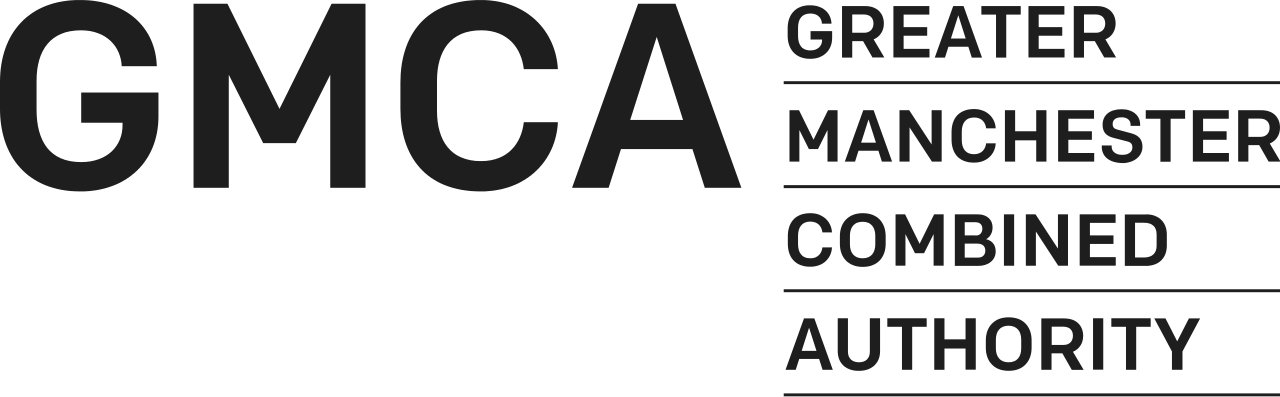 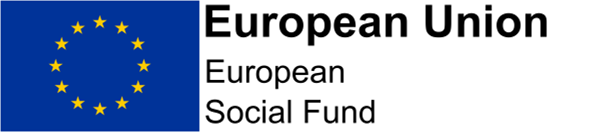